Welcome
Dear Students
Identification
Rojina Aktar
Lecturer in EnglishMandari Alim Madrasah,
Mahamaya, Chandpur.
Email No:Rojinaaktar1231@gmail.com
Learning outcomes
We will be able to----
a)Know about the father of our nation
b) Know about the historical speech of Bangabandhu Sheikh Mujibur Rahman
c)Comprehend and understand the text 
d)Ask and answer the questions
e)Complete the flow chart
English 1st Paper Class –xiUnit -1Lesson-1The Unforgettable History
Look at the picture:
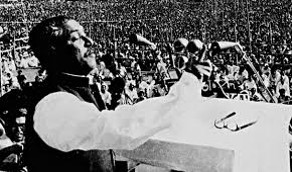 Pairwork
Whom do you see in the picture?
What do know about him?
Where is he giving the speech?
What was the time?
What was the significance of it? 
Have you ever heard the speech?Where?
Dear learners,now open your text book’s Unit-1, Lesson-1 & read silently.
Some important events of this glorious speech:
With the leadership of Bangabandhu Sheikh Majibur Rahman, the Six Point ‘Bangabandu Demand arose
1966
Ayub Khan Decleared Martial Law to enslave the people of the then East Pakistan
1958
23 February 1969
Sheikh  Mujibur Rahman was accorded a splendid reciption,where he was given the title ‘Bangabandhu’
7 December 1970
The all Pakistan General Election was held.
25 March 1971
Operation Searchlight started at the midnight of March 25,1971 particularly targeting Bangalee nationalists, students, intellectuals and religious minorities.
Bangabandhu Sheikh Mujibur Rahman’s direction of 7th March speech
The most famous speech which inspired our people highly:“The struggle this time is a struggle for freedom-the struggle this time is a struggle for emancipation.’’Hearing this motivating speech, the Bangalees fell upon the Pakistanies to defeat their own beloved country:
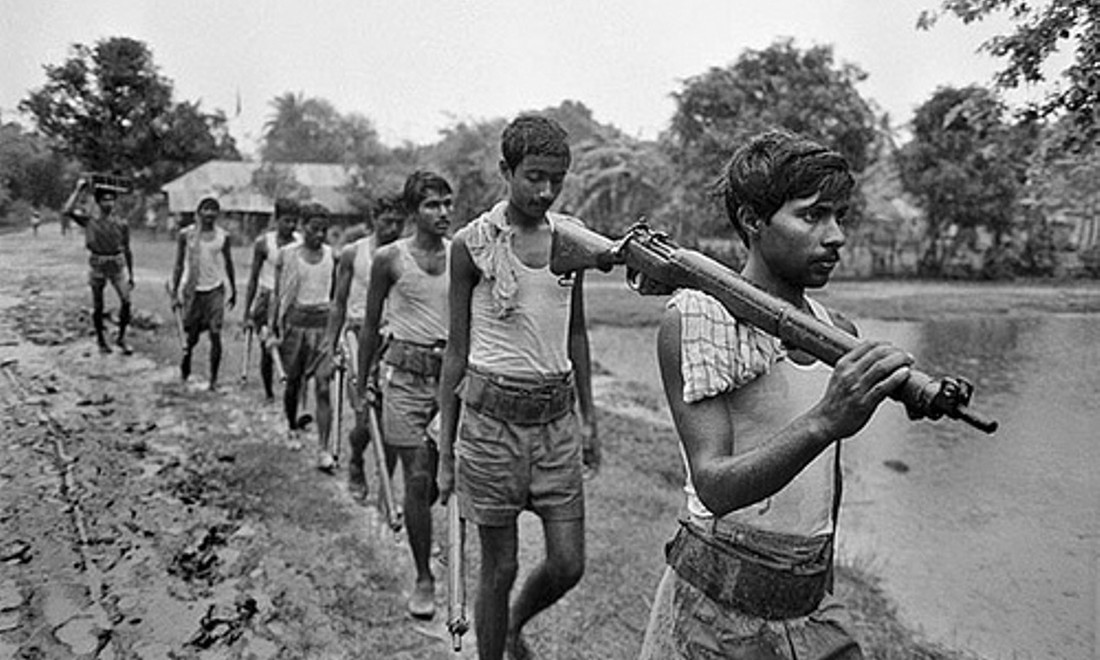 That you see in the picture ,everything is happened by the leadership of Sheikh Mujibur Rahman
.
Homework
Write a  paragraph on  7th March  Speech
Thank you